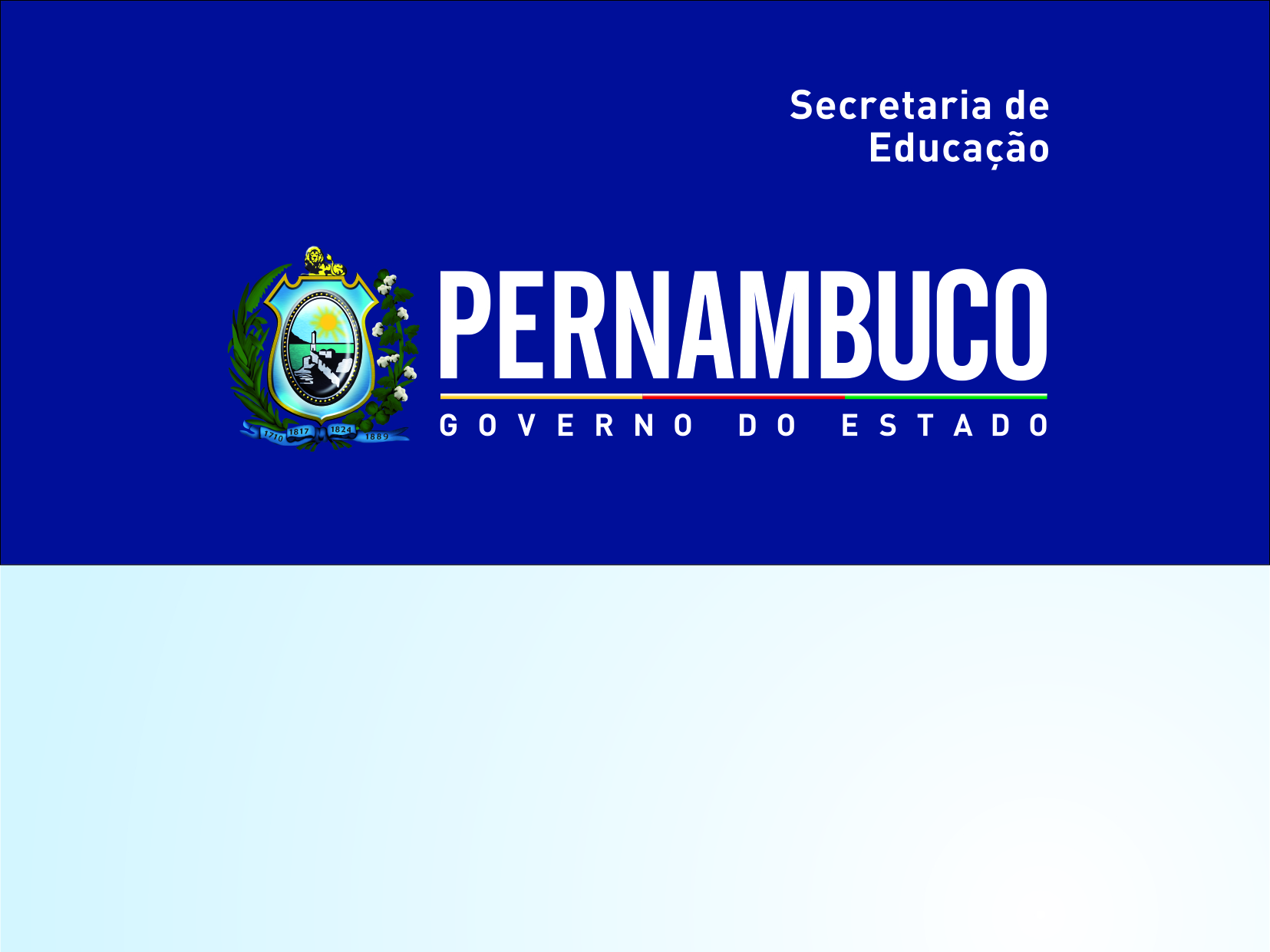 Linguagens, Códigos e 
suas Tecnologias - Inglês 
Ensino Médio, 1ª Série
Possessive Adjectives/Possessive Pronouns
POSSESSIVE ADJECTIVES/POSSESSIVE PRONOUNS, 1º ANO
Grammar notes
Apresentação/ formas
POSSESSIVE ADJECTIVES/POSSESSIVE PRONOUNS, 1º ANO
POSSESSIVE ADJECTIVES/POSSESSIVE PRONOUNS, 1º ANO
Grammar notes
Usos dos adjetivos possessivos
POSSESSIVE ADJECTIVES/POSSESSIVE PRONOUNS, 1º ANO
POSSESSIVE ADJECTIVES/POSSESSIVE PRONOUNS, 1º ANO
Grammar notes
Usos dos pronomes possessivos
POSSESSIVE ADJECTIVES/POSSESSIVE PRONOUNS, 1º ANO
POSSESSIVE ADJECTIVES/POSSESSIVE PRONOUNS, 1º ANO
Grammar notes
Usos especiais dos pronomes possessivos
POSSESSIVE ADJECTIVES/POSSESSIVE PRONOUNS, 1º ANO
USOS ESPECIAIS
POSSESSIVE ADJECTIVES/POSSESSIVE PRONOUNS, 1º ANO
Grammar notes
Pronomes pessoais
POSSESSIVE ADJECTIVES/POSSESSIVE PRONOUNS, 1º ANO
POSSESSIVE ADJECTIVES/POSSESSIVE PRONOUNS, 1º ANO
Grammar exercise
Possessive adjectives
POSSESSIVE ADJECTIVES/POSSESSIVE PRONOUNS, 1º ANO
2.1 Possessive Adjectives
Os adjetivos possessivos concordam com o possuidor.
Preencha os seguintes exercícios :
I visit  MY family once a year.
You know _______ lesson, don´t you?
John helps _________ father every day.
Jane looks like_______ mother.
A fish doesn´t close_____ mouth when it´s into the water.
He and I invited ________ teacher for a party.
You all like _______ school.
The children love _______mother.
POSSESSIVE ADJECTIVES/POSSESSIVE PRONOUNS, 1º ANO
Grammar exercise
Adj. Possessivo + gerúndio
POSSESSIVE ADJECTIVES/POSSESSIVE PRONOUNS, 1º ANO
2.2 Possessive Adjectives + gerúndio
I insisted that you go = I insisted on your +going.
We insisted that they help us = we insisted on ______ + helping us.
I suggest that he forget it = I suggest _______+ forgentting it.
I suggested that she buy it = i suggested _______ + buying it.
POSSESSIVE ADJECTIVES/POSSESSIVE PRONOUNS, 1º ANO
Grammar exercise
Possuidor
POSSESSIVE ADJECTIVES/POSSESSIVE PRONOUNS, 1º ANO
2.3 Possessive Adjectives
PRONOME INDEFINIDO 
OU 
SUBSTANTIVO COMUM DE DOIS
HIS
POSSUIDOR
=
1- Look! Someone is brushing his teeth.
ATENÇÃO
2- Everyone must do ______ best to suceed in life.
One easily loses one´s 
way in a large city.
3- Everybody must learn _____ own language.
4- No one knows ______ future.
5- Hardly anyone likes ______ own name.
6- A child knows ________ mother.
7- A good student must do ______ best to get good grades.
POSSESSIVE ADJECTIVES/POSSESSIVE PRONOUNS, 1º ANO
POSS.
POSS.
POSSESSIVE ADJECTIVES/POSSESSIVE PRONOUNS, 1º ANO
Grammar exercise
Possessive Pronouns
POSSESSIVE ADJECTIVES/POSSESSIVE PRONOUNS, 1º ANO
ATENÇÃO: Observe a primeira estrutura e preencha as demais
I will ring up my girl friend too.
1-If you ring up your girl friend.
I will ring up mine too.
Can you lend me____ pen?
2-I must have lost ____ pen.
Can you lend me  _______?
John doesn´t try to help ______friends?
3-Jane tries to help _____ friends but.
John doesn´t try to help _______.
Does Helen love______brother?
4-Paul loves _____brother.
Does Helen love _________?
POSSESSIVE ADJECTIVES/POSSESSIVE PRONOUNS, 1º ANO
Sugestão para um trabalho interdisciplinar
História: fazer um paralelo entre a situação política do Brasil de 1956 e a situação atual .
Língua Portuguesa: organizar um sarau poético com canções de amor  da música popular brasileira.
POSSESSIVE ADJECTIVES/POSSESSIVE PRONOUNS, 1º ANO
Grammar in action
NO SLIDE SEGUINTE OUÇA A MÚSICA  LOVE ME TENDER
E COMPLETE OS ESPAÇOS VAZIOS COM OS PRONOMES.
POSSESSIVE ADJECTIVES/POSSESSIVE PRONOUNS, 1º ANO
Love me tender 
(Elvis Presley )
Escute a música no link:
http://www.youtube.com/watch?v=HZBUb0ElnNY
Love ___ tender, Love ___ smeet, Never let ____ go.  ____ have made ____ life complete, And ___ love ____so.
   Love ___ tender, Love ___ true, All ___ dreams fulfilled. For _____ darling ____love ____, And ___ always will. Love ____ tender, Love ____ long,  Take ___ to _______ heart. For ____’s there that ____ belong, And ___’ll never part.
Love ___ tender, Love ___ true, All ___ dreams fulfilled. For ____ darling ____ love _____. 
Love ____ tender,    Love ____ dear,   Tell _____   ______ are ______.
___’ll be _____ through all the years, Till the end of time. Love ___ tender, Love ___ true, All ___ dreams fulfilled. For ____ darling ____ love _____.
And ___ always will.
PERSONAL PRONOUNS, 1º ANO
Subject and object pronouns
ANSWERS
ANSWERS
ANSWERS
ANSWERS
NOS SLIDES SEGUINTES CONSTAM AS RESPOSTAS REFERENTES AOS
EXERCÍCIOS PROPOSTOS ANTERIORMENTE
ANSWERS
ANSWERS
ANSWERS
ANSWERS
ANSWERS
POSSESSIVE ADJECTIVES/POSSESSIVE PRONOUNS, 1º ANO
2.1 Possessive Adjectives
Os adjetivos possessivos concordam com o possuidor.
Preencha os seguintes exercícios :
I visit  MY family once a year.
You know your lesson, don´t you?
John helps his father every day.
Jane looks like  her mother.
A fish doesn´t close  its mouth when it´s into the water.
He and I invited  our teacher for a party.
You all like  your school.
The children love  their  mother.
POSSESSIVE ADJECTIVES/POSSESSIVE PRONOUNS, 1º ANO
2.2 Possessive Adjectives + gerúndio
I insisted that you go = I insisted on your +going.
We insisted that they help us = we insisted on  their + helping us.
I suggest that he forget it = I suggest  his + forgentting it.
I suggested that she buy it = I suggested  her + buying it.
POSSESSIVE ADJECTIVES/POSSESSIVE PRONOUNS, 1º ANO
2.3 Possessive Adjectives
PRONOME INDEFINIDO 
OU 
SUBSTANTIVO COMUM DE DOIS
HIS
POSSUIDOR
=
1- Look! Someone is brushing his teeth.
ATENÇÃO
2- Everyone must do his best to suceed in life.
One easily loses one´s 
way in a large city.
3- Everybody must learn  his  own language.
4- No one knows  his future.
5- Hardly anyone likes  his own name.
6- A child knows his mother.
7- A good student must do his best to get good grades.
POSSESSIVE ADJECTIVES/POSSESSIVE PRONOUNS, 1º ANO
ATENÇÃO: Observe a primeira estrutura e preencha as demais
i will ring up my girl friend too.
1-If you ring up your girl friend,
i will ring up mine too.
Can you lend me your pen?
2-I must have lost  my  pen.
Can you lend me  yours?
John doesn´t try to help his friends?
3-Jane tries to help her friends but,
John doesn´t try to help his.
Does Helen love her brother?
4-Paul loves his  brother.
Does Helen love  hers ?
POSSESSIVE ADJECTIVES/POSSESSIVE PRONOUNS, 1º ANO
Love me tender 
(Elvis Presley )
Escute a música no link:
http://www.youtube.com/watch?v=HZBUb0ElnNY
Love me tender, Love me sweet, Never let me go.  You have made my life complete, And I love you so.
   Love me tender, Love me true, All my dreams fulfilled.    For my darling I love you, And i always will. Love me tender, Love me long,  Take me to your heart. For it’s there that I belong, And we’ll never part.
Love me tender, Love me true, All my dreams fulfilled. For my darling I love you.
Love me tender, Love me dear, Tell me  you are mine.
I’ll be yours through all the years,
 Till the end of time. Love me tender, Love me true, All my dreams fulfilled. For my darling I love you,
And I always will.